Развитие речи
         Повторение описательного рассказа 
                               ПО МНЕМОТАБЛИЦЕ
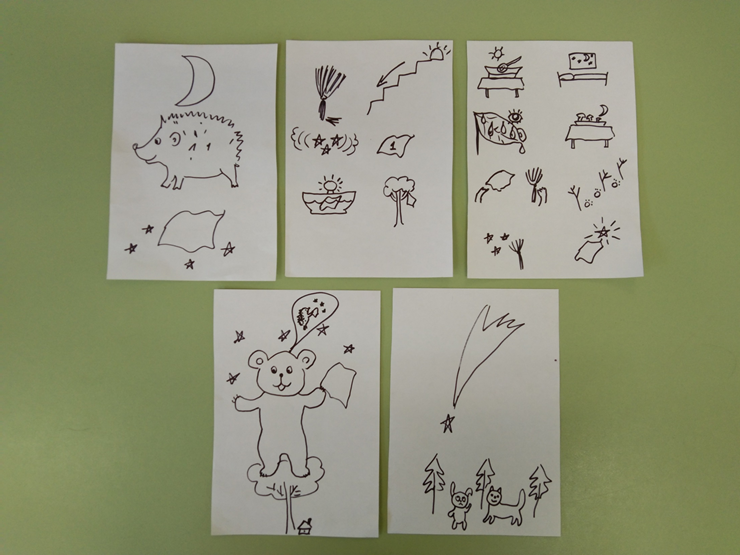 Задачи: 
активизировать словарь по теме; 
развивать память, внимание, мышление;
Способствовать развитию связного высказывания;
Способствовать использованию помощи в виде мнемотаблицы
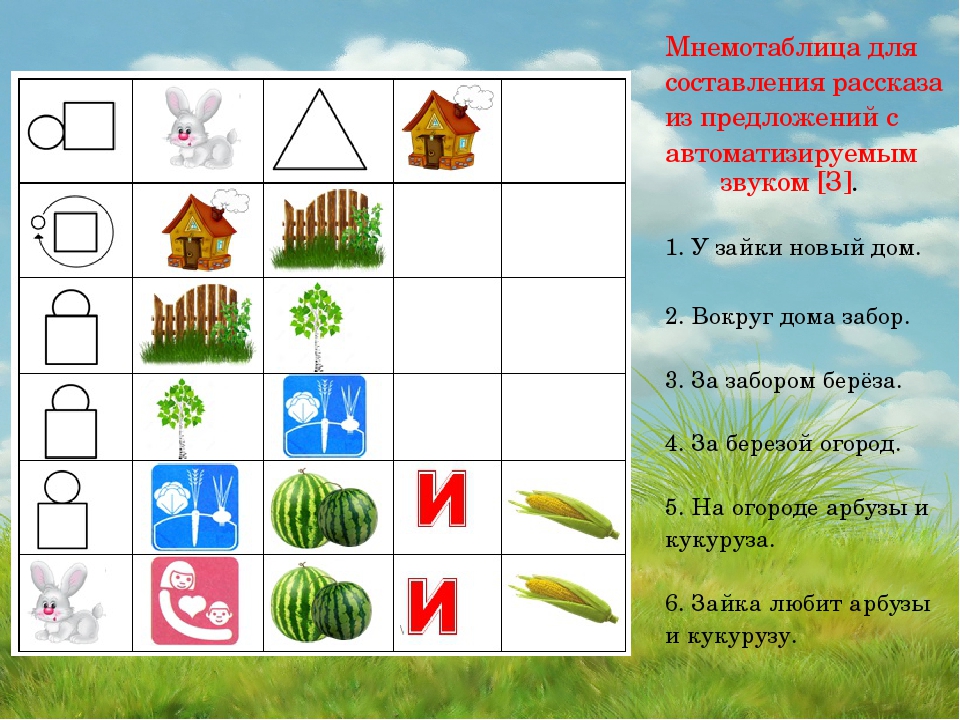 15. 02.2021.